сказка на кончиках пальцев
Проект
по  художественному  творчеству «РИСУЕМ ПАЛЬЧИКАМИ И ЛАДОШКОЙ»

Крыловой Виолеттыученицы 2 -  А класса
МБОУ «СОШ №12»

2019г

Руководитель: Иванова О.А.
Актуальность:Мы с мамой увидели сказочные картины художницы Айрис Скотт.
Мне захотелось узнать как рождается такая красота.
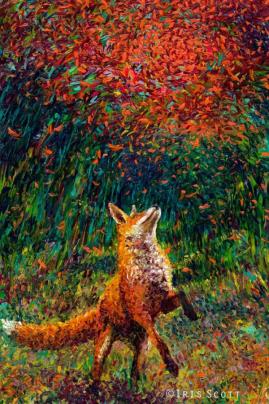 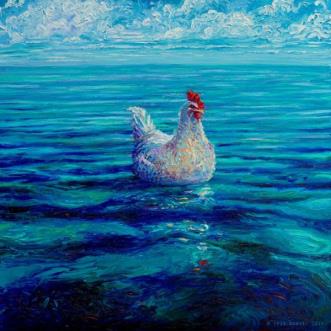 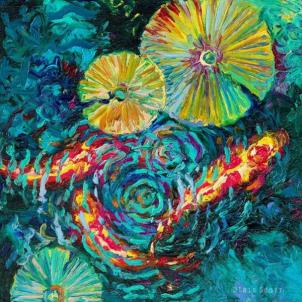 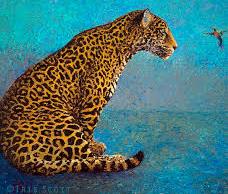 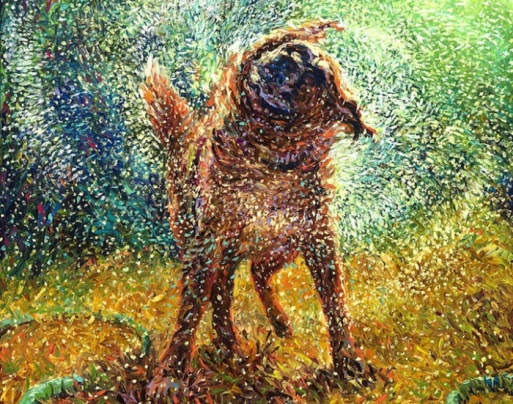 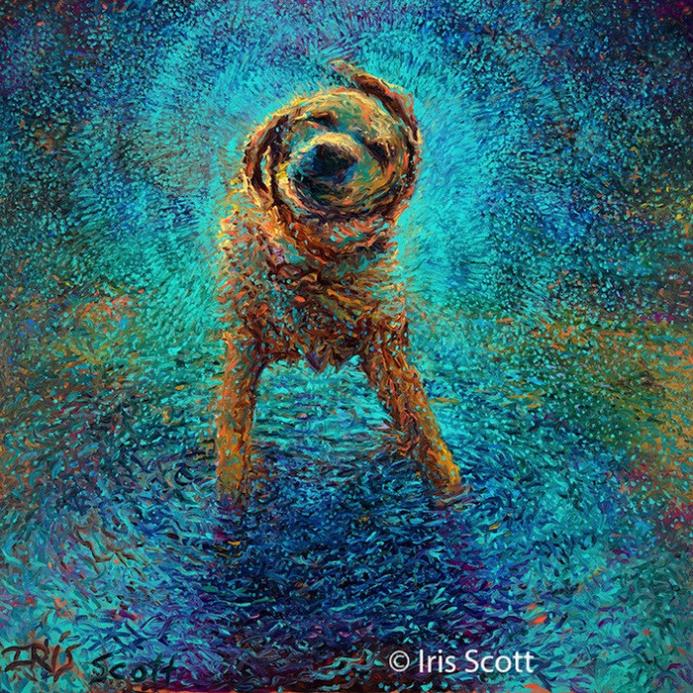 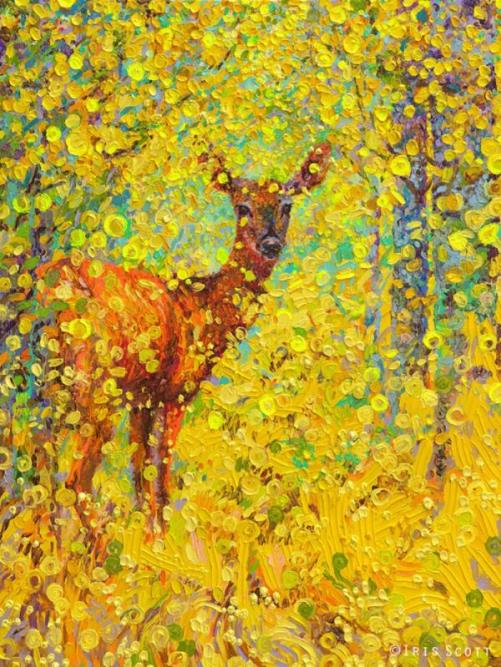 Цель:*узнать больше по теме проекта;*провести  мастер-класс;*создать интересные и неповторимые рисунки;
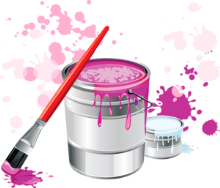 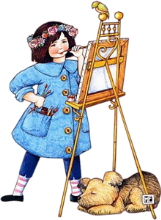 Гипотеза:
Я думаю, что занятия по рисованию   способствуют развитию  художественных способностей у человека, пробуждают интерес, фантазию, улучшают настроение;
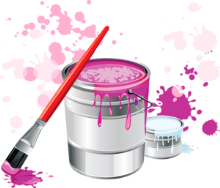 Задачи:*получить больше сведений по теме исследования;*узнать великих художников. Использующих такой прием рисования;*создать интересные и неповторимые рисунки;*поделиться рецептом ЭКО красок;
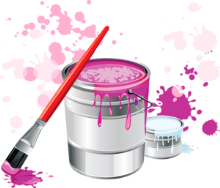 Объект исследования:процесс рисования пальцами.Предмет исследования:рисунки, нарисованные пальцами.
Методы исследования:*изучение литературы по теме исследования;*изучение интернет-источников;*мастер-класс (практическая работа);*сделать вывод по данному исследованию;
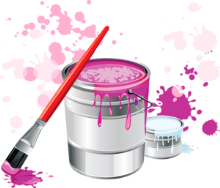 Рисунки древних охотников-художников.
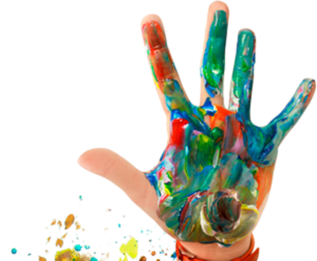 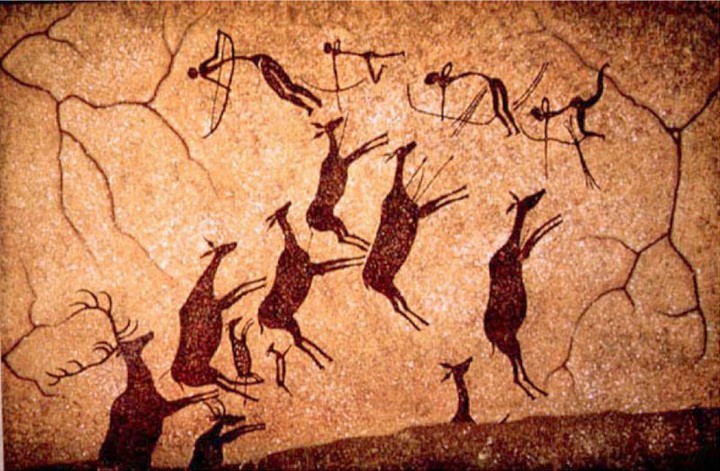 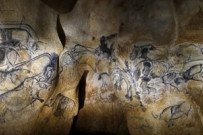 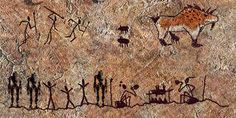 Рисовать человек начинает в возрасте 3-х, а иногда и 2-х лет, но  справляться с кисточкой для рисования в таком возрасте ещё трудно.
И мир красок и художественного творчества им могут открыть их собственные ладошки и пальчики.
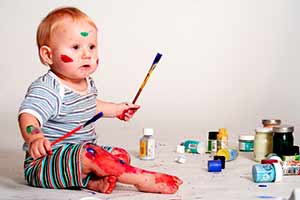 Примеры техник рисования красками без кисти.1. Рисование губкой.2.Рисование ватными палочками.3. Рисование ватным диском.4. Рисование зубной щеткой.5. Рисование зубочисткой.                               18. Рисование скомканной бумагой.6. Рисование пальцами.                                    19. Рисование стержнем высохшего7. Техника «отпечатывания».                                 фломастера.8. Отпечатки природных материалов.          20. Рисование тканью.9. Отпечатки природных материалов.          21. Рисование ниткой (веревочкой).10. Техника «кляксография».                           22. Рисование пером.11. Техника «выдувания».12. Рисование «мыльными пузырями».13. Рисование цветной манкой.14. Рисование со свечёй.                     15. Краски и клей.                     16. Техника «Волшебный шарик»                     17. Техника «Граттаж»..
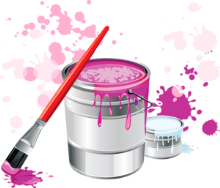 Техника пальчикового рисования.1. Рисование полураскрытым кулачком.2.Рисование ладошкой.3. Рисование пальчиками..
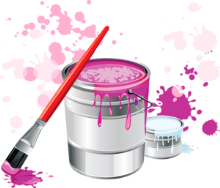 Оказалось, что рисует эта художница пальцами!
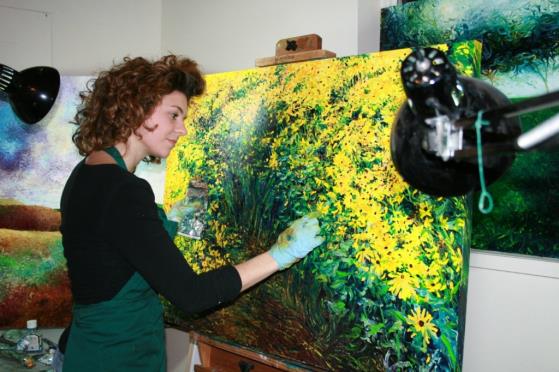 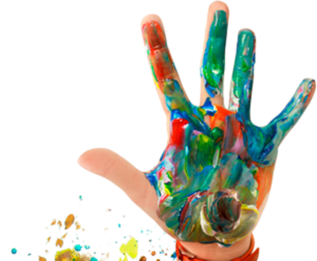 Натянув на руки тонкие перчатки, Айрис Скотт с удовольствием пачкает их краской, чтобы затем перенести на холст то, что ей видится.
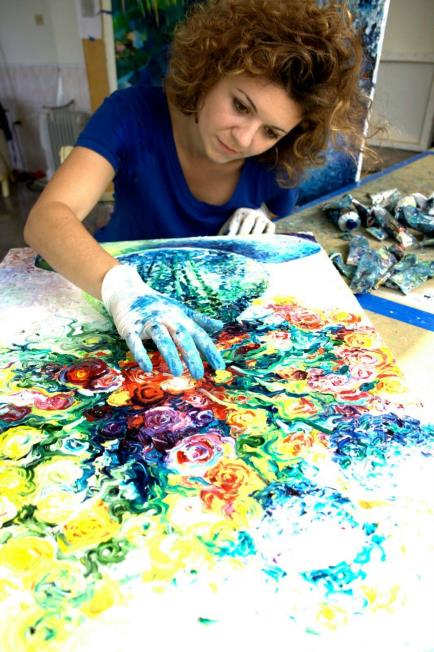 Пейзажи или портреты, природу или город, людей или животных.
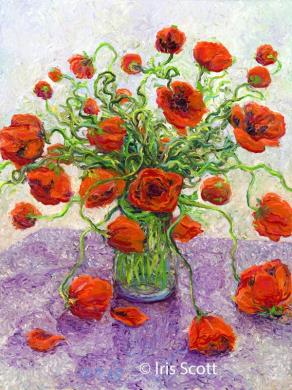 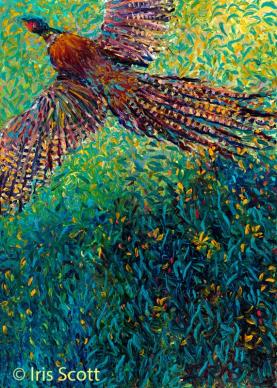 мой первый опыт
 рисования пальцами и ладонью
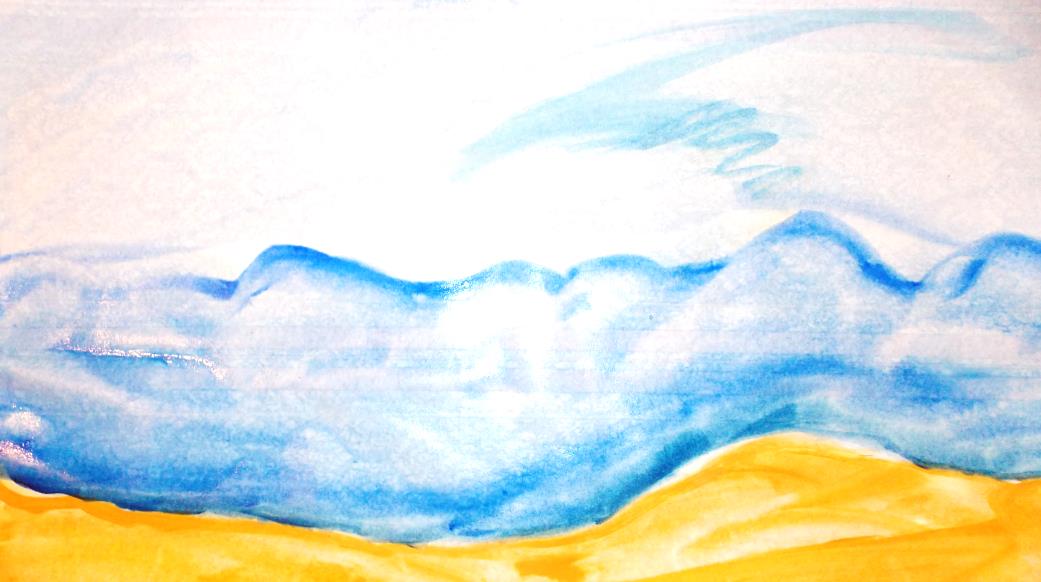 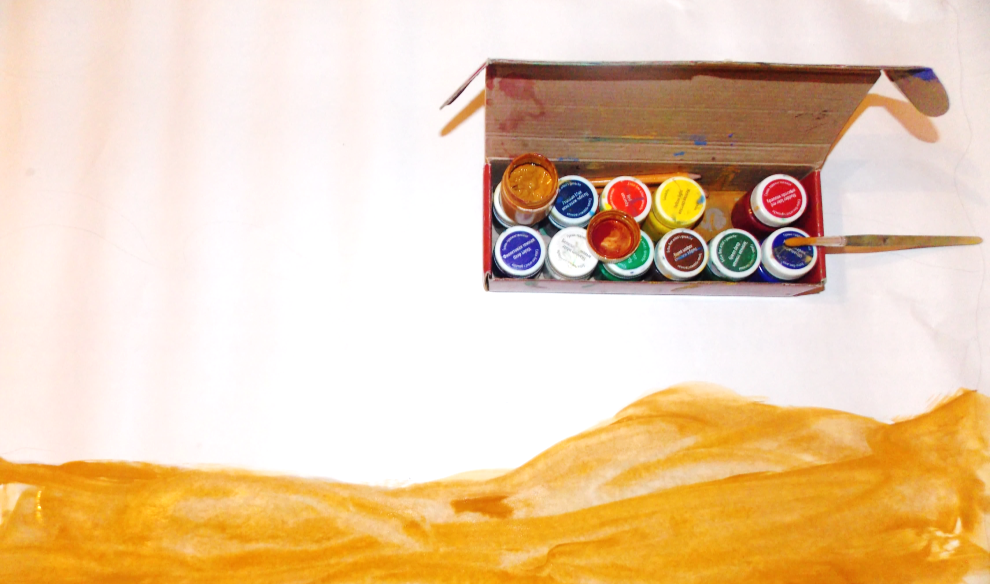 С помощью губки я нарисовала морское дно ,море и небо.
Дорисовала глаза, рот и нарисовала морское дно, отпечатав пальчиками камушки.
Фиолетовый отпечаток ладошки я превратила в забавного осьминога.
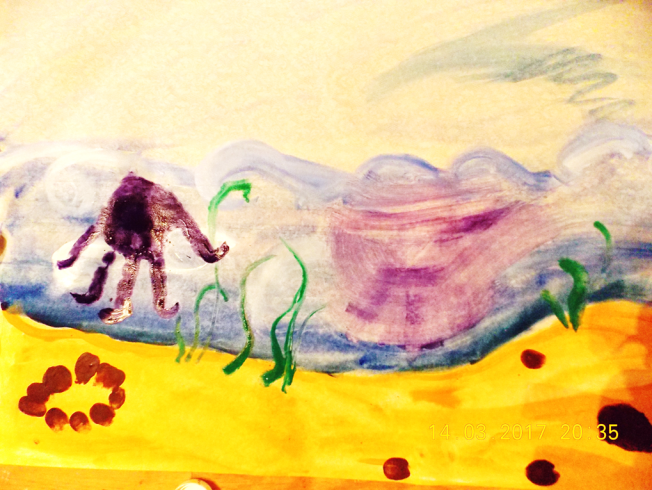 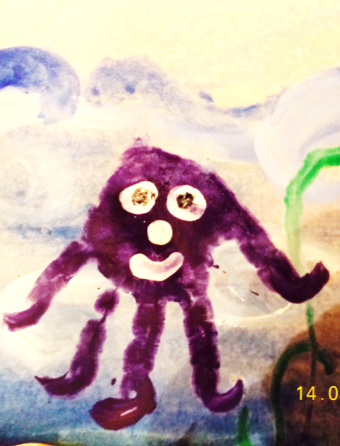 Ещё один отпечаток и по волнам плывёт лебедь.
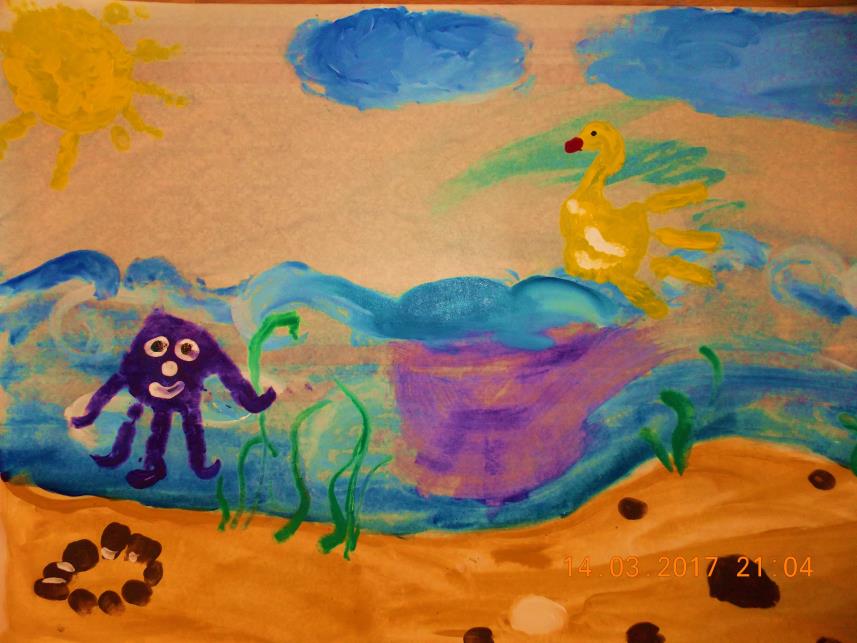 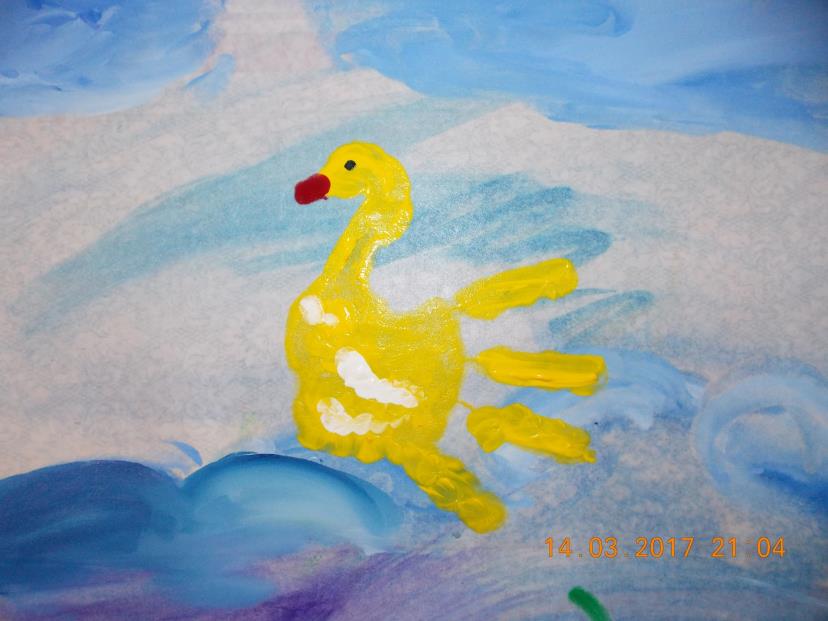 А сомкнутая ладонь даст отпечаток силуэта рыбки. Останется только дорисовать ей плавники и хвостик.
Посадить водоросли можно, обмакнув в краску четыре пальца и проведя волнистые линии.
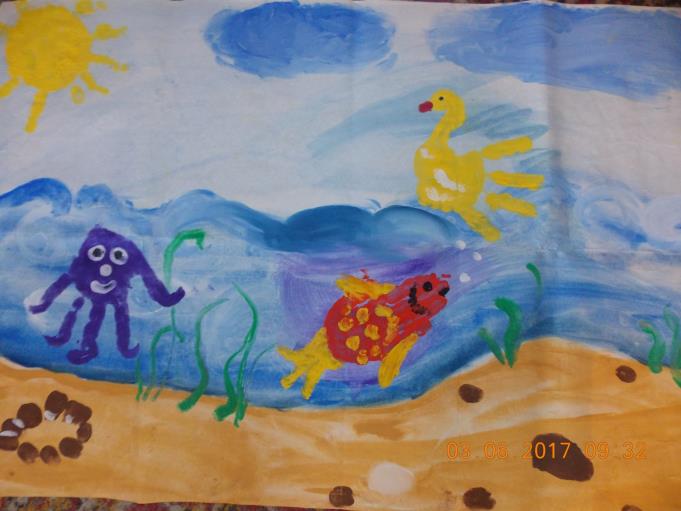 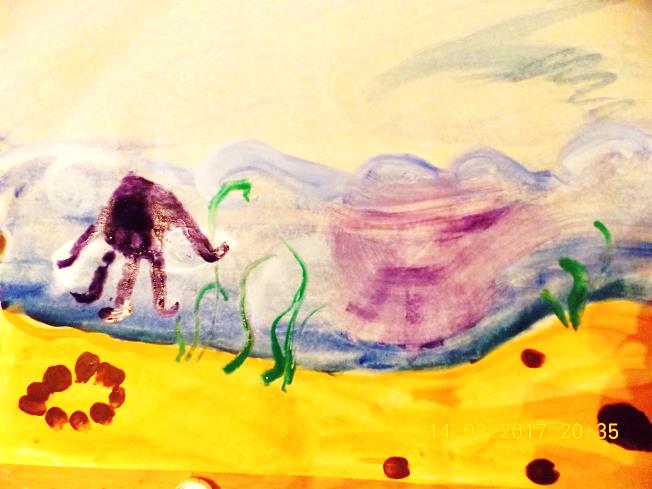 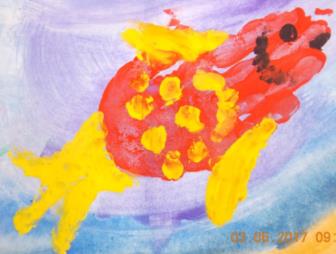 Я хочу рассказать вам, как в домашних условиях сделать безопасные ЭКО краски для самых маленьких детей.
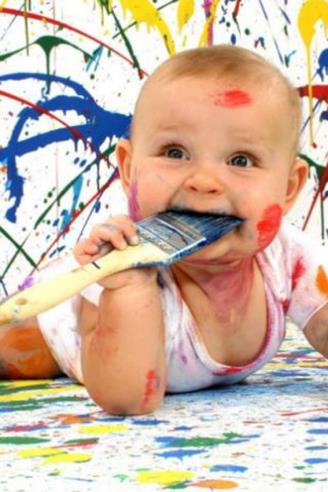 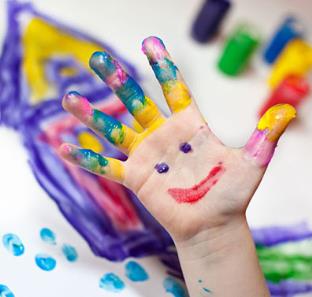 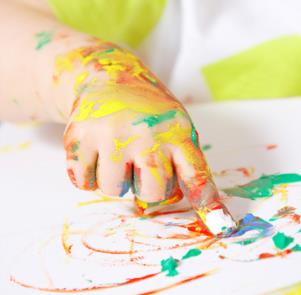 МАСТЕР КЛАСС
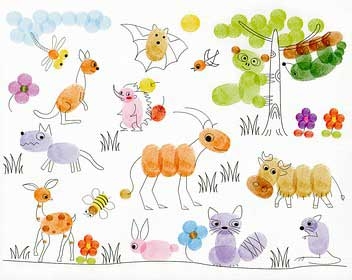 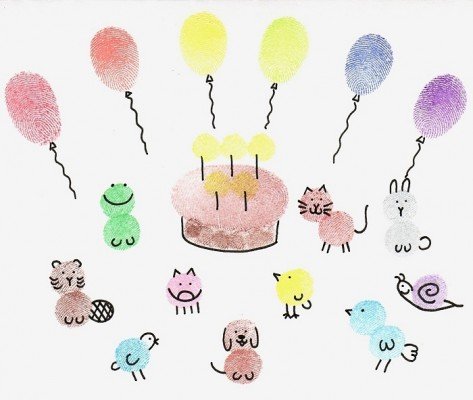 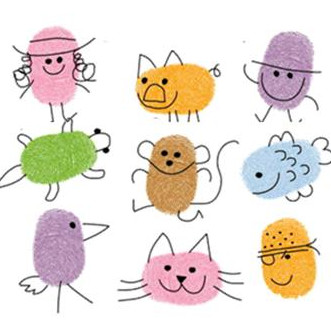 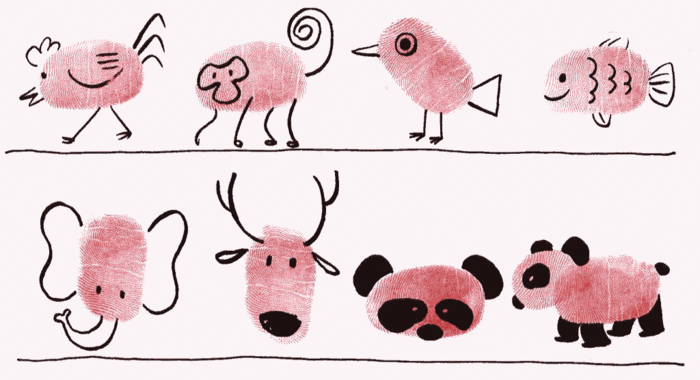 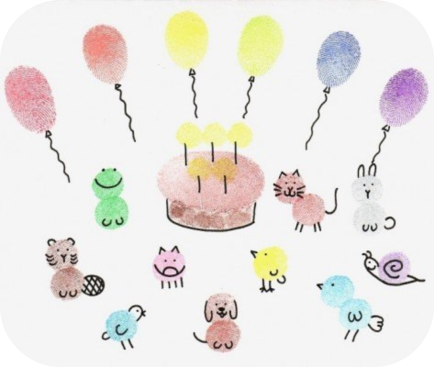 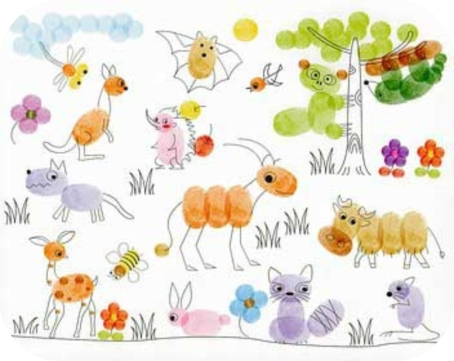 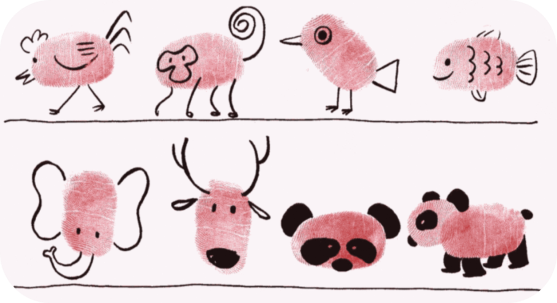 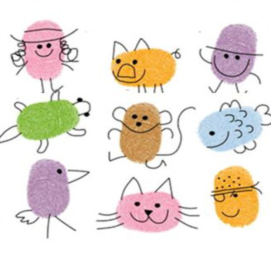 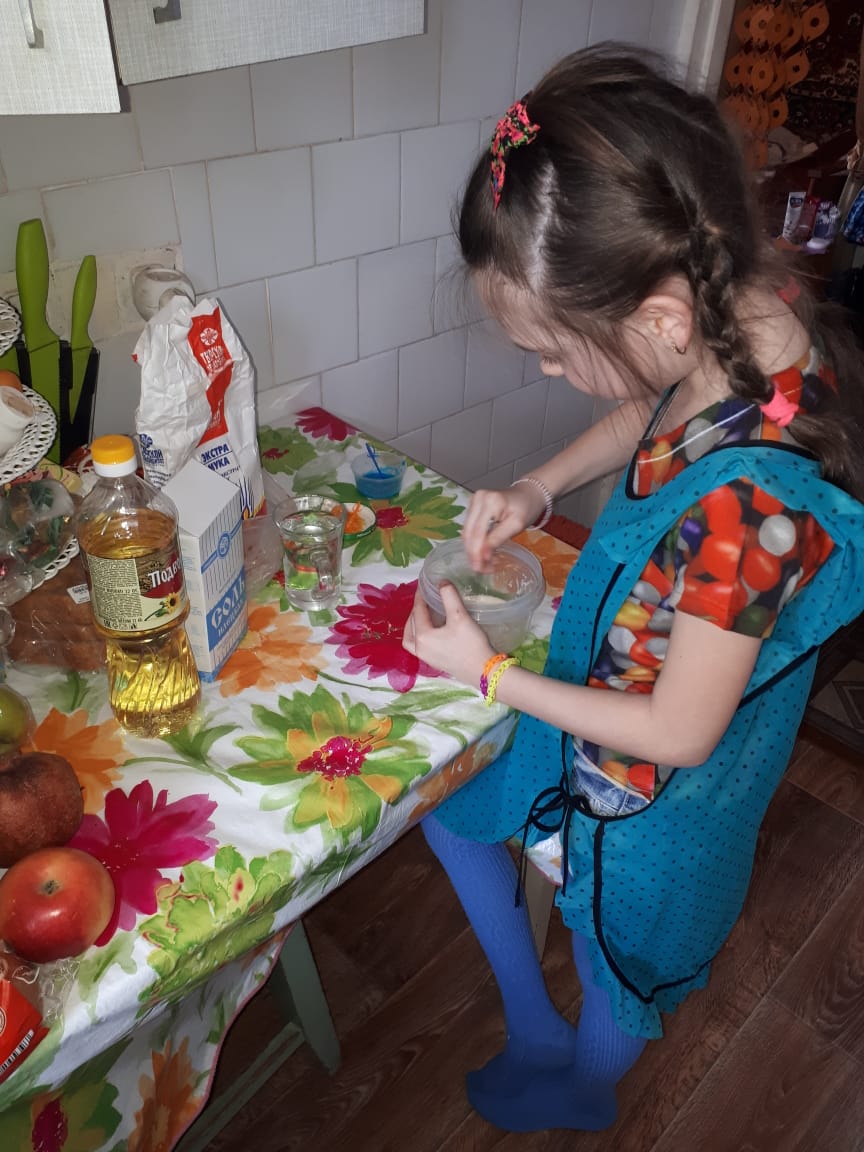 Рецепт пальчиковых красок.
 Для их приготовления  понадобится:
1 стакан муки
4 ст. ложек соли
2 ст. ложки растительного масла
пищевые красители
Вода
Смешать все компоненты блендером, чтобы получилась
 смесь до консистенции сметаны. Для придания цвета использовать пищевые красители.  Пальчиковые краски готовы!
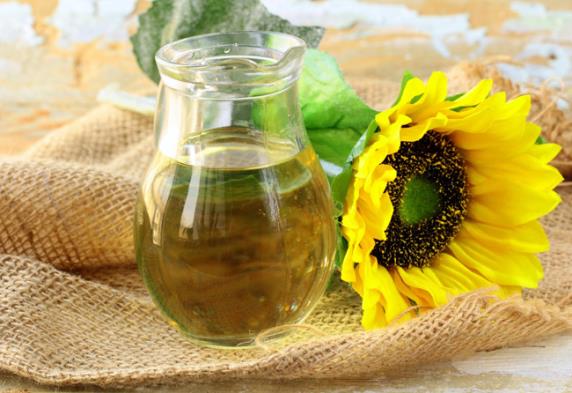 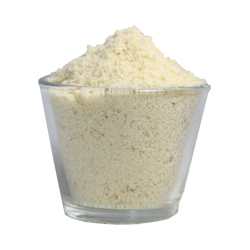 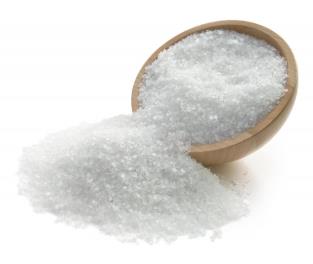 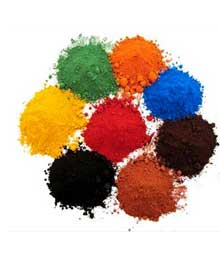 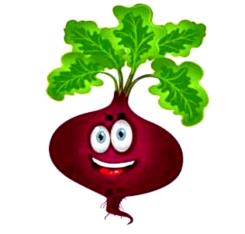 Вкусные натуральные ингредиенты, которые  можно добавить в пальчиковые краски:1. для розового цвета – сок свеклы;2. для яркого оранжевого на выбор — морковь, апельсин или цедру мандарина;3. зеленый цвет можно получить с помощью укропа или шпината. Запарить зелень в кипятке, а потом процедить через марлю;4. лиловый цвет дает черная смородина (лучше всего сорт «барбариска»);5. коричневый цвет  можно получить, добавив кофе или шоколад;6. для яркой желтизны – куркума;7. красный цвет можно получить из: клюквы, брусники, вишни, красной смородины, кизила, барбариса;8. малиновый цвет даст  малина.
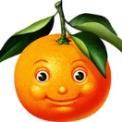 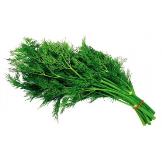 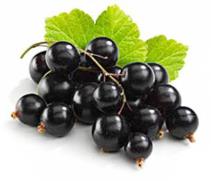 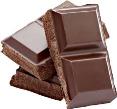 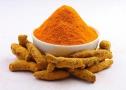 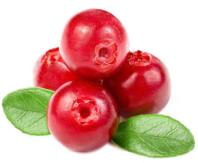 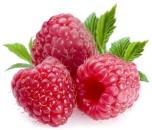 Вывод: занятие рисованием в стиле пальчиковой живописи способствуют развитию художественных способностей у человека, воображения, пробуждают интерес к творчеству, улучшают настроение.
Очень забавно и весело рисовать таким способом. Получаются интересные рисунки и их легко рисовать. Однако, чтобы сменить цвет, руки необходимо каждый раз мыть. Неудобно, особенно в школе. А в общем, очень весело! Мне понравилось.
источники
https://img-fotki.yandex.ru/get/120031/200418627.17f/0_17c699_903ad7ff_M.png  фон
http://img-fotki.yandex.ru/get/6604/16969765.37/0_6860e_eaaffea9_M.png  ладошки с радугой
https://img-fotki.yandex.ru/get/52085/200418627.17f/0_17c67b_61339e89_M.png 
https://img-fotki.yandex.ru/get/109111/200418627.17f/0_17c692_cea8b90d_M.png 
https://img-fotki.yandex.ru/get/118528/200418627.17e/0_17c665_a3149bdc_M.png
http://static.culturologia.ru/files/u1866/Fingerpainting_Iris_Scott_01.jpg
http://static.culturologia.ru/files/u1866/Fingerpainting_Iris_Scott_02.jpg
http://www.gogetnews.info/uploads/posts/2016-03/thumbs/1458119929_cart2.jpg
http://www.gogetnews.info/uploads/posts/2016-03/thumbs/1458119884_cart4.jpg
http://www.gogetnews.info/uploads/posts/2016-03/thumbs/1458119912_cart8.jpg
http://www.gogetnews.info/uploads/posts/2016-03/thumbs/1458119910_cart1.jpg
http://kira-scrap.ru/KATALOG/RAZNOE/1/0_8d1a6_fd7f58d_M.png
http://img-fotki.yandex.ru/get/9262/16969765.206/0_8d1c7_b1f760d2_M.png
https://encrypted-tbn0.gstatic.com/images?q=tbn:ANd9GcQMb1UuxXTEywra9V2o_fH66Nby1u4D6-z-5YwcdM1GOesU8jbx
https://img-fotki.yandex.ru/get/57985/200418627.17f/0_17c691_3b2f2da_M.png
https://azbyka.ru/deti/pal-chikovy-e-kraski-uchimsya-risovat
http://www.vse-dlya-detey.ru/images/rebenok-risuet-kraskami.jpg
http://findfood.ru/attaches/product/muka/kedrovaja-muka.jpg
http://xcook.info/sites/default/files/products/12/opisanie.jpg
http://tutknow.ru/uploads/posts/2013-05/1368722414_kaloriynost-podsolnechnogo-masla.jpg
http://prokalorijnost.ru/wp-content/uploads/2015/11/%D0%91%D0%B5%D0%B7-%D0%B8%D0%BC%D0%B5%D0%BD%D0%B8-2.jpg 
http://ic.pics.livejournal.com/elenagluschenko/29614240/479650/479650_original.jpg 
http://ic.pics.livejournal.com/elenagluschenko/29614240/479913/479913_original.jpg
http://finoak.com/files/articles/finger-painting.jpg 
http://printonic.ru/uploads/images/2016/03/26/img_56f6916a4598b.jpg
https://avt-18.foto.mail.ru/mail/veselyy-mandarin/_avatar180?   
http://www.positive-market.ru/-/f/store/offers/1000x1000q80s/0z6umzawuq1pkp8e.jpg
http://chudesalegko.ru/wp-content/uploads/2013/07/smorodina_chernaya.jpg 
https://encrypted-tbn2.gstatic.com/images?q=tbn:ANd9GcTUAP-y_-yDphP6fwEPm7p9SangGlxXPJ47neUkO7vHhXHAHQla
http://priroda-znaet.ru/wp-content/uploads/2015/04/zolotzja_prjanost.jpg
http://www.likefoods.ru/wp-content/uploads/2012/07/klukva.jpg
http://ogorodsadovod.com/sites/default/files/u79/2015/07/malini_3.jpg
http://www.gogetnews.info/news/society/119652-zhivopis-na-palchikah-voshititelnye-kartiny-hudozhnicy-iz-ssha-foto.html
http://nsportal.ru/ap/library/khudozhestvenno-prikladnoe-tvorchestvo/2016/02/26/issledovatelskaya-rabota-na-temu-esli
http://pochemu4ka.ru/load/detskie_issledovatelskie_proekty/estestvoznanie/nauchno_issledovatelskij_proekt_kraski_svoimi_rukami/483-1-0-12095
https://encrypted-tbn0.gstatic.com/images?q=tbn:ANd9GcSNO8-MRrODjkrE8v7bC6yMuAV2szS5Bw7aRG5CF5aICnHCTurS
http://babyben.ru/images/babyben/2016/03/palchi9k-700x590.jpg
http://www.igrushki-rukami-svoimi.ru/wp-content/uploads/2016/01/Risuem-palchikami-7.jpg


На Слайдах 9,10,11.12 личные фото